Деятельность учителя на уроке.
«Великая цель образования это – не знания, а действия.»     Г.Спенсер
Комсомольск-на-Амуре
КГКС(К)ОУ СКОШ 8вида №1
Учитель: Маслова И.М.
Деятельность учителя на уроке можно представить:
постановка цели и задач урока
отбор содержания
определение методов и средств обучения
формирование качеств личности   обучающегося, учет особенностей  личности;
получение результатов деятельности учителя на уроке.
Чтобы была успешной деятельность на уроке нужно :
Умей радоваться успехам своих учеников и сопереживать их неудачам.
      Постарайся, чтобы он был всегда открыт для тебя. Стань ему другом и наставником.
       Не бойся признаться в своем незнании какого-нибудь вопроса. Будь вместе с ними в поиске.  
 Постарайся вселить в ученика веру в себя, в его успех. Тогда многие вершины для него станут преодолимыми.
Советы учителю:
Не требуй на уроке «идеальной дисциплины». Не будь авторитарным.
Стремись к тому, чтобы уроки не стали шаблонными. Входи в класс с улыбкой.
Неси детям добрую энергию.
Каждый урок должен стать маленьким шагом вперед к новому.
Помни на уроке должно быть интересно.
Учи  своих учеников трудиться.
Задумаемся над этими цифрами.
Учитель за свою жизнь дает более 25000 уроков.
Ученик за 10лет посещает почти 10000 уроков.
Все самое важное для ученика совершается на уроке.
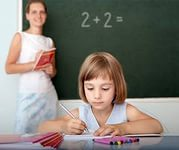 Эффективность деятельности на уроке зависит от профессионализма учителя, а именно :
знания предмета
              культуры общения
                            любви к детям
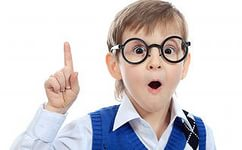 Учитель должен учитывать особенности класса:
Уровень успеваемости,
Отношение к предмету,
Темп работы,
Подготовленность учащихся,
Отношение к дисциплине,
Индивидуальные особенности.
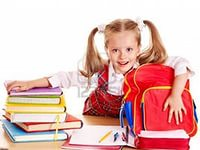